MIASTO STOŁECZNE WARSZAWA
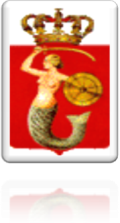 Projekt budżetu na 2013 rok i projekt Wieloletniej Prognozy Finansowej m.st. Warszawy na lata 2013-2042
15 listopada 2012 r.
1
Miasto Stołeczne Warszawa
Projekt budżetu na 2013 rok i projekt Wieloletniej Prognozy na lata 2013-2042
PROJEKT BUDŻETU NA 2013 ROK
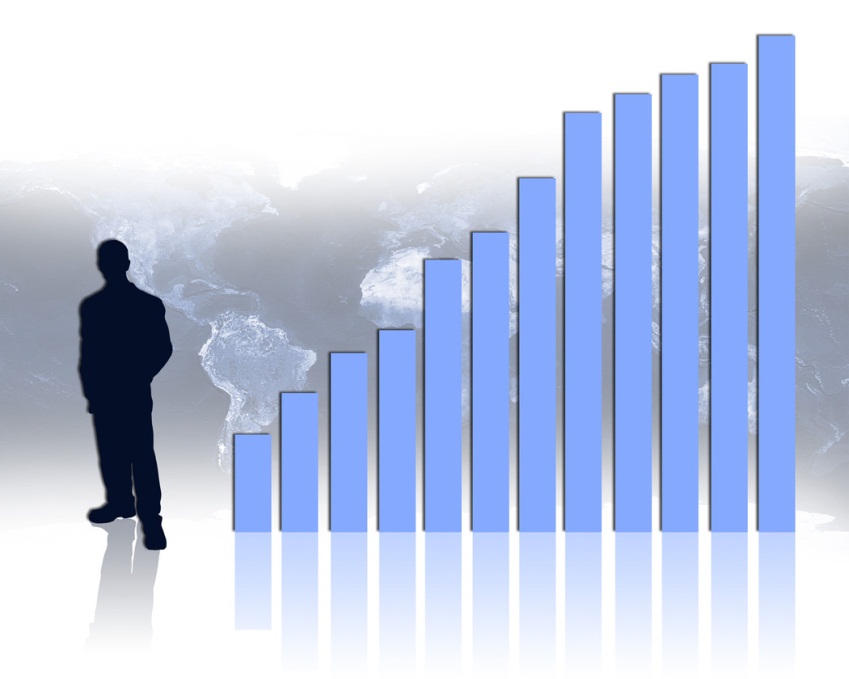 2
Miasto Stołeczne Warszawa
Projekt budżetu na 2013 rok i projekt Wieloletniej Prognozy na lata 2013-2042
Podstawowe parametry budżetowe
3
Miasto Stołeczne Warszawa
Projekt budżetu na 2013 rok i projekt Wieloletniej Prognozy na lata 2013-2042
Plan dochodów
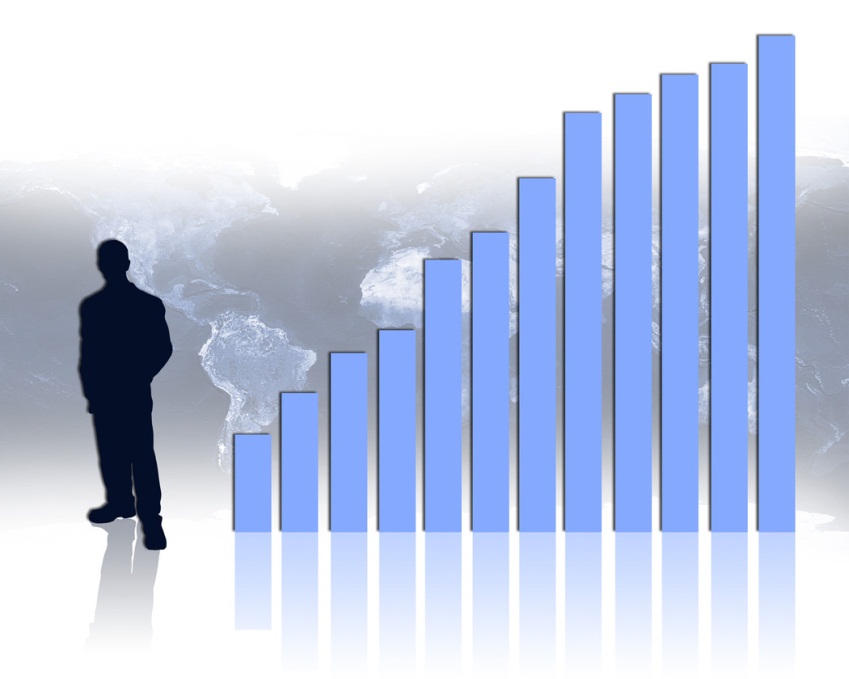 4
Miasto Stołeczne Warszawa
Projekt budżetu na 2013 rok i projekt Wieloletniej Prognozy na lata 2013-2042
Plan dochodów
5
Miasto Stołeczne Warszawa
Projekt budżetu na 2013 rok i projekt Wieloletniej Prognozy na lata 2013-2042
Plan dochodów
6
Miasto Stołeczne Warszawa
Projekt budżetu na 2013 rok i projekt Wieloletniej Prognozy na lata 2013-2042
Plan dochodów
7
Miasto Stołeczne Warszawa
Projekt budżetu na 2013 rok i projekt Wieloletniej Prognozy na lata 2013-2042
Plan dochodów
8
Miasto Stołeczne Warszawa
Projekt budżetu na 2013 rok i projekt Wieloletniej Prognozy na lata 2013-2042
Plan dochodów
9
Miasto Stołeczne Warszawa
Projekt budżetu na 2013 rok i projekt Wieloletniej Prognozy na lata 2013-2042
Plan wydatków
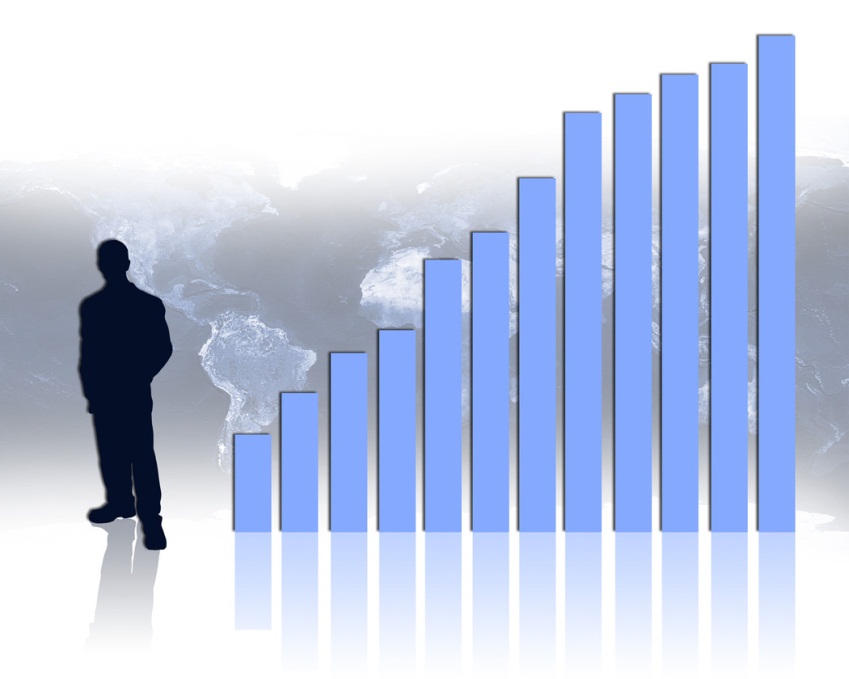 10
Miasto Stołeczne Warszawa
Projekt budżetu na 2013 rok i projekt Wieloletniej Prognozy na lata 2013-2042
Plan wydatków
11
Miasto Stołeczne Warszawa
Projekt budżetu na 2013 rok i projekt Wieloletniej Prognozy na lata 2013-2042
Plan wydatków
12
Miasto Stołeczne Warszawa
Projekt budżetu na 2013 rok i projekt Wieloletniej Prognozy na lata 2013-2042
Plan wydatków
13
Miasto Stołeczne Warszawa
Projekt budżetu na 2013 rok i projekt Wieloletniej Prognozy na lata 2013-2042
Plan wydatków
14
Miasto Stołeczne Warszawa
Projekt budżetu na 2013 rok i projekt Wieloletniej Prognozy na lata 2013-2042
Plan wydatków
15
Miasto Stołeczne Warszawa
Projekt budżetu na 2013 rok i projekt Wieloletniej Prognozy na lata 2013-2042
Plan wydatków – 10 największych inwestycji w 2013 roku
16
Miasto Stołeczne Warszawa
Projekt budżetu na 2013 rok i projekt Wieloletniej Prognozy na lata 2013-2042
Stan zadłużenia
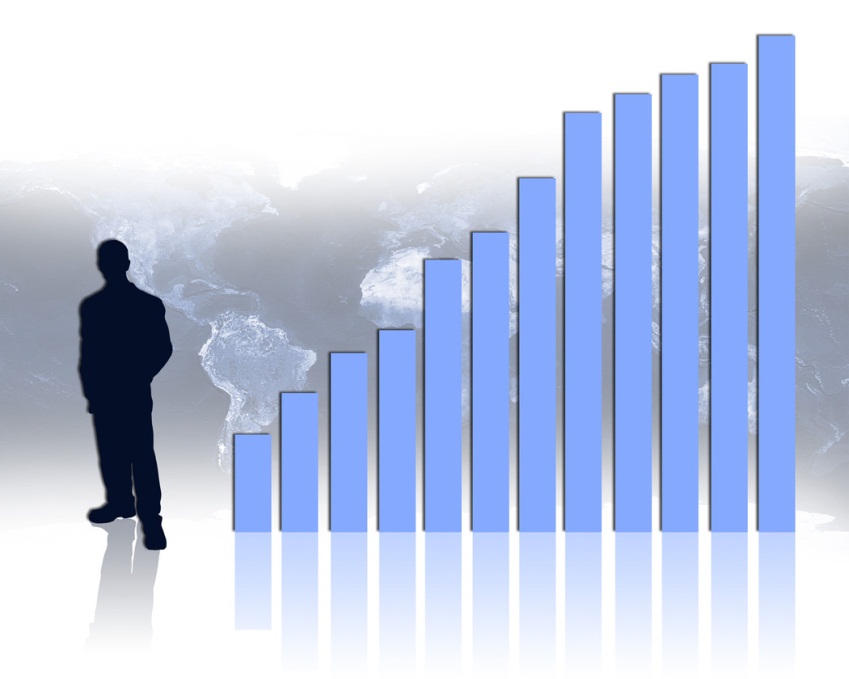 17
Miasto Stołeczne Warszawa
Projekt budżetu na 2013 rok i projekt Wieloletniej Prognozy na lata 2013-2042
Stan zadłużenia
18
Miasto Stołeczne Warszawa
Projekt budżetu na 2013 rok i projekt Wieloletniej Prognozy na lata 2013-2042
Obsługa zadłużenia
19
Miasto Stołeczne Warszawa
Projekt budżetu na 2013 rok i projekt Wieloletniej Prognozy na lata 2013-2042
Nowe wskaźniki ostrożnościowe
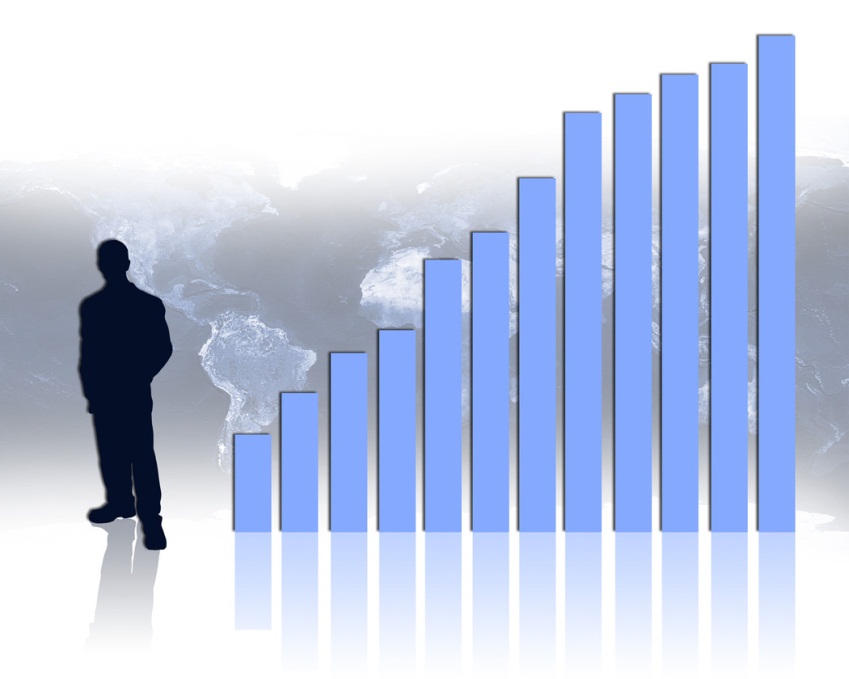 20
Miasto Stołeczne Warszawa
Projekt budżetu na 2013 rok i projekt Wieloletniej Prognozy na lata 2013-2042
Nowe wskaźniki ostrożnościowe
REGUŁA WYDATKOWA W ZAKRESIE WYDATKÓW BIEŻĄCYCH(obowiązuje od 2011 roku)
DOCHODY BIEŻĄCE        WYDATKI BIEŻĄCE
≥
11.140,3 mln zł                    10.559,0 mln zł
≥
REGUŁA SPEŁNIONA
21
Miasto Stołeczne Warszawa
Projekt budżetu na 2013 rok i projekt Wieloletniej Prognozy na lata 2013-2042
Nowe wskaźniki ostrożnościowe
REGUŁA DOPUSZCZALNEJ WYSOKOŚCI WYDATKÓW ZWIĄZANYCH Z OBSŁUGĄ DŁUGU(obowiązuje od 2014 roku, w latach 2011-2013 prezentowany informacyjnie)
rok (n), na który ustalana jest relacja
n-2
n-1
n-3
dochody bieżące
 – wydatki bieżące 
+ dochody ze sprzedaży 
    majątku
dochody bieżące
 – wydatki bieżące 
+ dochody ze sprzedaży 
    majątku
dochody bieżące
 – wydatki bieżące 
+ dochody ze sprzedaży 
    majątku
spłata rat kredytów     i pożyczek + wykup obligacji+ odsetki i dyskonto+ poręczenia i gwarancje
≥
+
+
dochody
 ogółem
dochody
 ogółem
dochody
 ogółem
dochody
 ogółem
3
22
Miasto Stołeczne Warszawa
Projekt budżetu na 2013 rok i projekt Wieloletniej Prognozy na lata 2013-2042
Nowe wskaźniki ostrożnościowe
REGUŁA DOPUSZCZALNEJ WYSOKOŚCI WYDATKÓW ZWIĄZANYCH Z OBSŁUGĄ DŁUGU(obowiązuje od 2014 roku, w latach 2011-2013 prezentowany informacyjnie)
2013 r.
2012 r.
2011 r.
średnia arytmetyczna z lat 2011-2013
2014 r.
3,73%
9,23%
3,17%
+
+
>
4,73%
5,38%
=
3
23
Miasto Stołeczne Warszawa
Projekt budżetu na 2013 rok i projekt Wieloletniej Prognozy na lata 2013-2042
PROJEKT WIELOLETNIEJ PROGNOZY FINANSOWEJ NA LATA 2013-2042
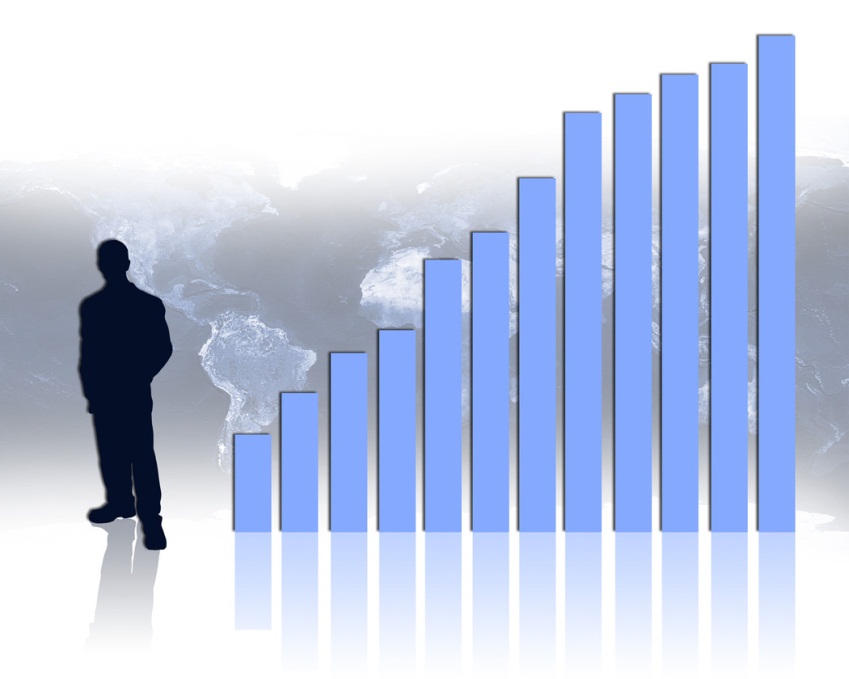 24
Miasto Stołeczne Warszawa
Projekt budżetu na 2013 rok i projekt Wieloletniej Prognozy na lata 2013-2042
Prognoza dochodów – DOCHODY OGÓŁEM
25
Miasto Stołeczne Warszawa
Projekt budżetu na 2013 rok i projekt Wieloletniej Prognozy na lata 2013-2042
Prognoza wydatków
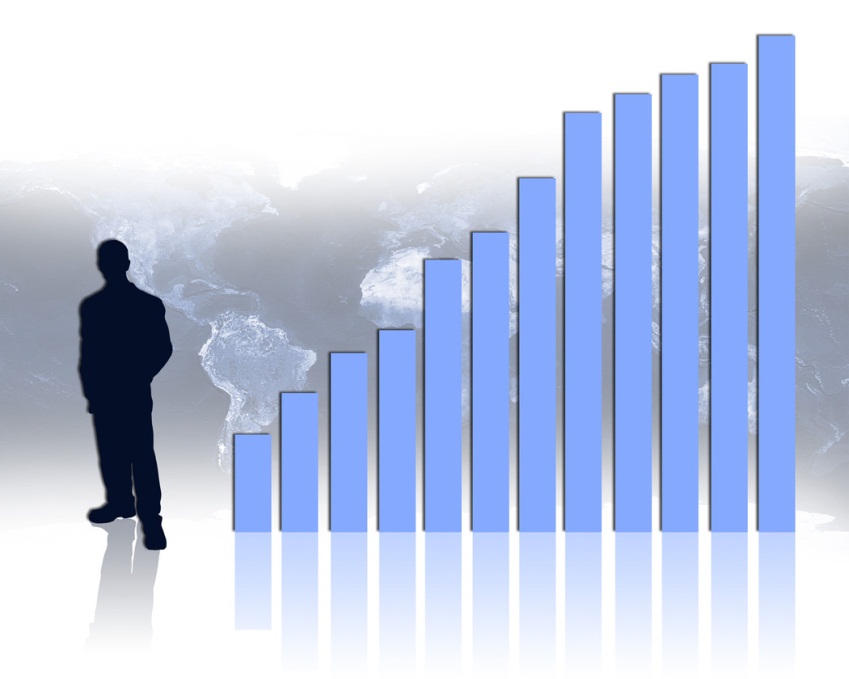 26
Miasto Stołeczne Warszawa
Projekt budżetu na 2013 rok i projekt Wieloletniej Prognozy na lata 2013-2042
Prognoza wydatków – WYDATKI OGÓŁEM
27
Miasto Stołeczne Warszawa
Projekt budżetu na 2013 rok i projekt Wieloletniej Prognozy na lata 2013-2042
Prognoza wydatków – WYDATKI BIEŻĄCE
28
Miasto Stołeczne Warszawa
Projekt budżetu na 2013 rok i projekt Wieloletniej Prognozy na lata 2013-2042
Prognoza wydatków – WYDATKI MAJĄTKOWE
29
Miasto Stołeczne Warszawa
Projekt budżetu na 2013 rok i projekt Wieloletniej Prognozy na lata 2013-2042
Prognoza wydatków – WYDATKI MAJĄTKOWE10 największych wieloletnich przedsięwzięć inwestycyjnych
30
Miasto Stołeczne Warszawa
Projekt budżetu na 2013 rok i projekt Wieloletniej Prognozy na lata 2013-2042
Wynik budżetu (dochody minus wydatki)
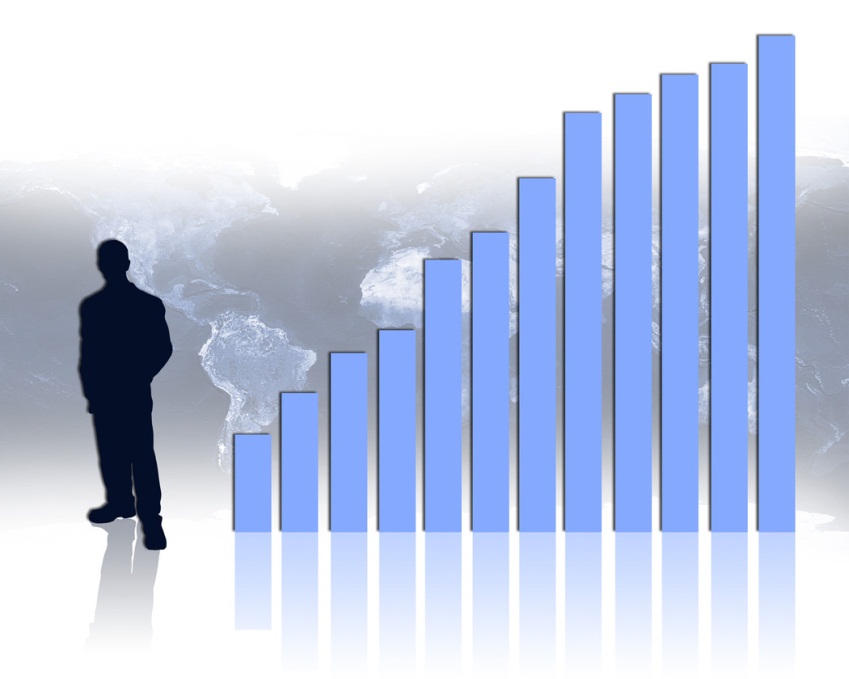 31
Miasto Stołeczne Warszawa
Projekt budżetu na 2013 rok i projekt Wieloletniej Prognozy na lata 2013-2042
Wynik budżetu (dochody minus wydatki)
32
Miasto Stołeczne Warszawa
Projekt budżetu na 2013 rok i projekt Wieloletniej Prognozy na lata 2013-2042
Stan zadłużenia
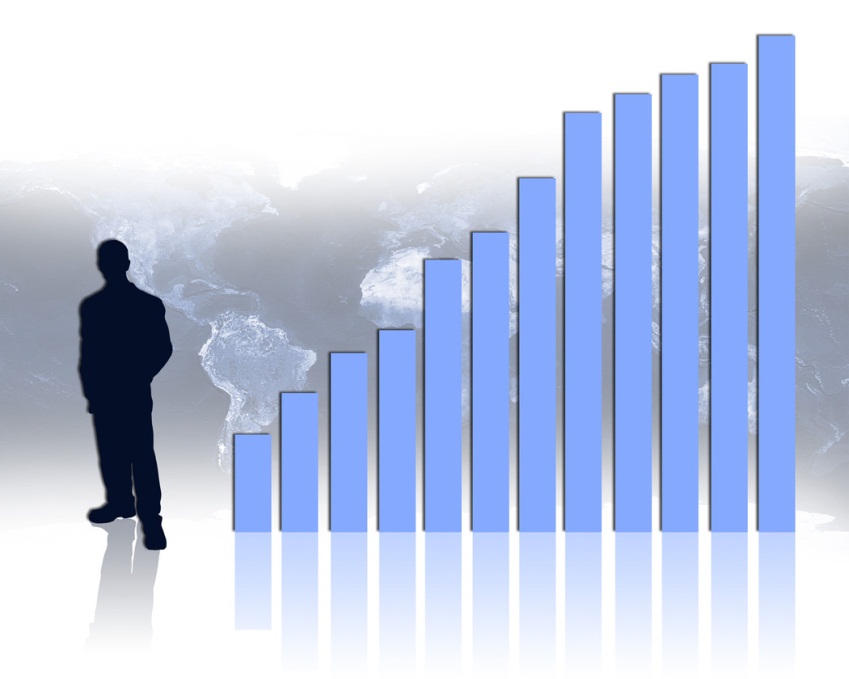 33
Miasto Stołeczne Warszawa
Projekt budżetu na 2013 rok i projekt Wieloletniej Prognozy na lata 2013-2042
Stan zadłużenia (na koniec roku)
34
Miasto Stołeczne Warszawa
Projekt budżetu na 2013 rok i projekt Wieloletniej Prognozy na lata 2013-2042
Wskaźnik zadłużenia (zadłużenie / dochody)
35
Miasto Stołeczne Warszawa
Projekt budżetu na 2013 rok i projekt Wieloletniej Prognozy na lata 2013-2042
Wskaźnik obsługi zadłużenia (obsługa zadłużenia / dochody)
36
Miasto Stołeczne Warszawa
Projekt budżetu na 2013 rok i projekt Wieloletniej Prognozy na lata 2013-2042
Nowy wskaźnik obsługi długu
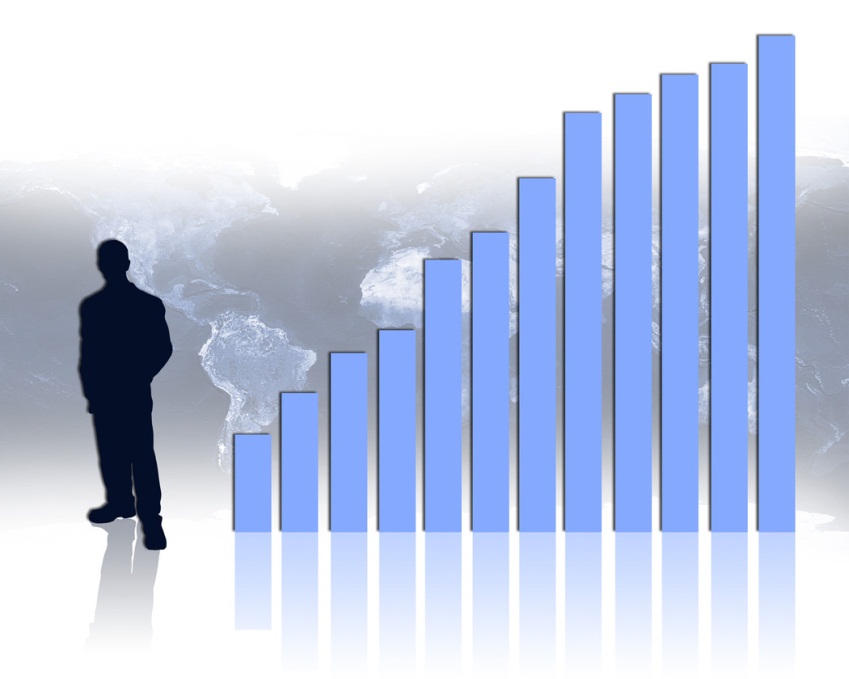 37
Miasto Stołeczne Warszawa
Projekt budżetu na 2013 rok i projekt Wieloletniej Prognozy na lata 2013-2042
REGUŁA DOPUSZCZALNEJ WYSOKOŚCI WYDATKÓW ZWIĄZANYCH Z OBSŁUGĄ DŁUGU(obowiązuje od 2014 roku, w latach 2011-2013 prezentowany informacyjnie)
38
Miasto Stołeczne Warszawa
Projekt budżetu na 2013 rok i projekt Wieloletniej Prognozy na lata 2013-2042
Kompletny tekst projektów: 
uchwały Rady m.st. Warszawy w sprawie budżetu miasta stołecznego Warszawy na 2013 rok
oraz
uchwały Rady m.st. Warszawy w sprawie Wieloletniej Prognozy Finansowej miasta stołecznego Warszawy na lata 2013-2042
jest dostępny na stronie internetowej: www.bip.warszawa.pl 
 w zakładce Budżet i polityka finansowa m.st. Warszawy
39